Лексическая тема: «Посуда»
Автор6 учитель – логопед
Измайлова Е.А.
Москва 2012
Кастрюля
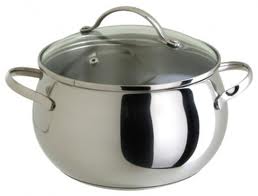 Сковорода
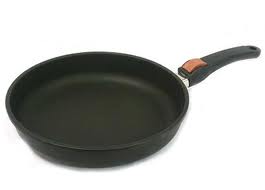 Сотейник
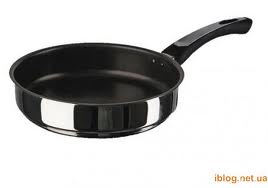 Ковш
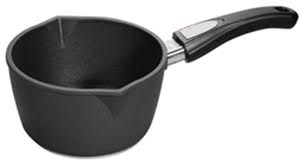 Противень
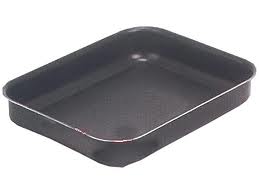 Миска
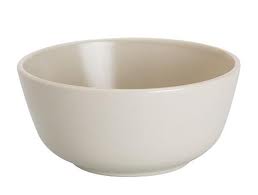 Тазик
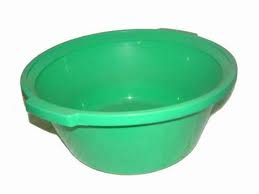 Салатник
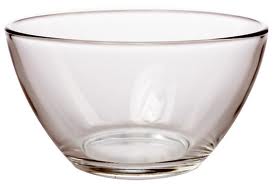 Суповая тарелка
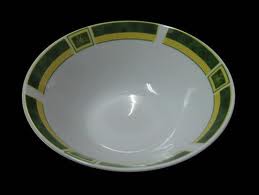 Тарелка
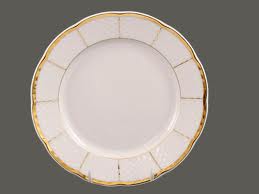 Блюдце
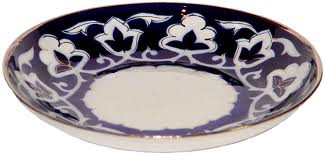 Десертная тарелка
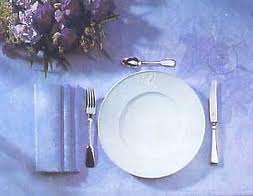 Чашка
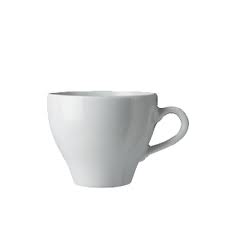 Кружка
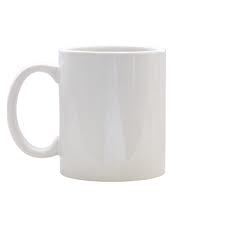 Соусник
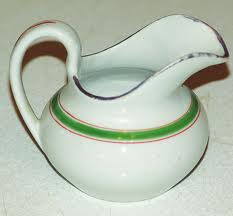 Заварной чайник
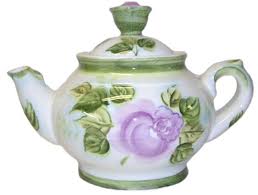 Кофейник
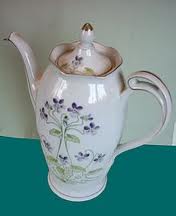 Стакан
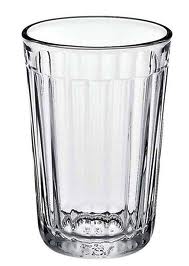 Супница
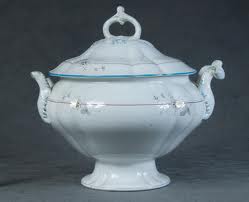 Кувшин
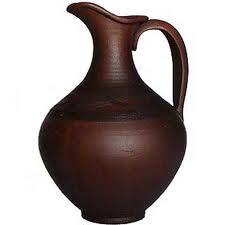 Половник
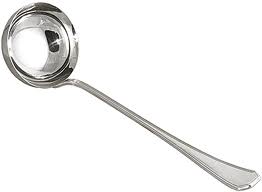 Вилка
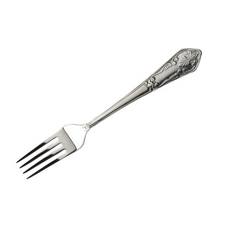 Ложка
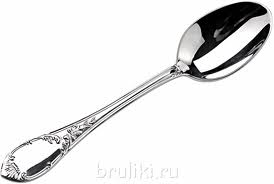 Нож
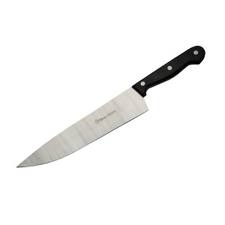 Бокал
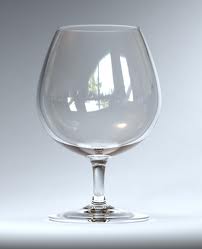 Ваза
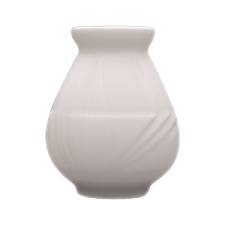 Графин
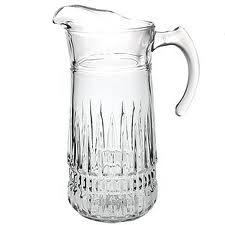 Масленка
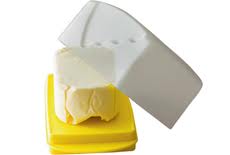 Сахарница
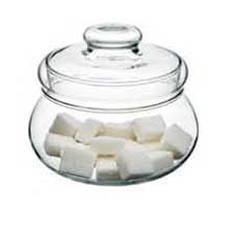 Солонка
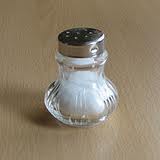 Перечница
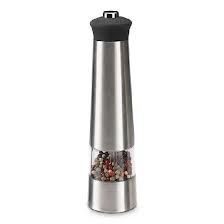 Термос
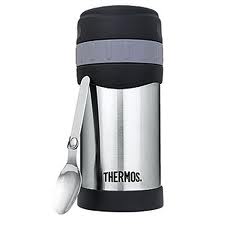 Дуршлаг
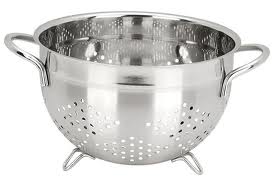 Сито
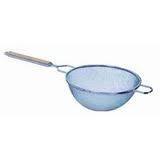 Хлебница
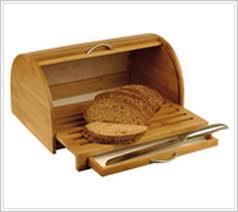 Ситечко
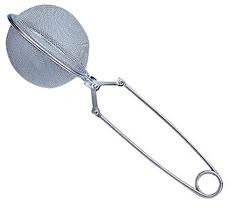 Терка
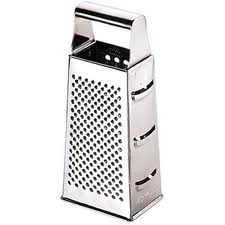 Блюдо
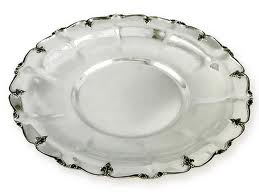 Доска для резки посуды
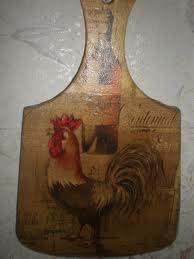